Training Module 5Practical Investigation which fosters Creativity
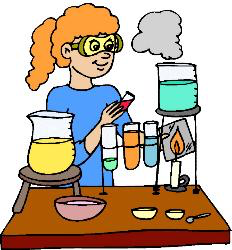 Aims of the module
This module will: 
Explore the role of practical investigations in fostering creativity in early years science
Highlight the nature of creativity and a range of creative dispositions
Prompt participation in investigations and reflection upon them 
Widen awareness of structured and unstructured explorations 
Provide space to plan investigations that foster children’s creativity
Links to Content Design Principles and Outcomes
2. Teacher education should provide teachers with skills and competences to carry out practical investigations of science and mathematics in the classroom. 
2.1 Teachers should be able to instigate and involve children in the design and conduct of practical investigations of science and mathematics in the classroom, as such activities can contribute to the development of children’s creativity. 
17. Teacher education should address with teachers issues in ensuring rich provision, planning and use of resources (including digital resources) in and out of the classroom to support children’s inquiry and creativity. 
17.1 Teachers should be able to organise and use materials (including everyday materials), resources (including ICT and natural resources) and equipment (including digital equipment and simple laboratory instruments) in the classroom, school and wider environment, both indoors and out, to support independent inquiry and creativity.
[Speaker Notes: Information for facilitators for sharing with participants as appropriate]
Outline of the module
Introduction
Problem finding and problem solving tasks 
Analysis of classroom examples 
Reflection on the teaching approaches adopted in classroom examples 
Consequences for participants’ own planning 
Reflection on what has been gained from the workshop
Introduction to the CEYS project(use dependent on context)
European Erasmus+ project
Partners in Belgium, Greece, Romania, UK
Continuation of the Creative Little Scientists project http://www.creative-little-scientists.eu
 Aims
Development of a teacher development course and accompanying materials
Promotion of the use of creative approaches in teaching science in preschool and early primary education (up to age of eight)
[Speaker Notes: The Creativity in Early Years Science project is a European Erasmus+ project with partner countries Greece, Romania, Belgium and the UK

As indicated – it aims to develop a European teacher professional development course and accompanying materials to promote the use of creative approaches in teaching science in preschool and early primary education (up to age of eight). 

It is a continuation of the project Creative Little Scientists, an FP7 EU project, where curriculum design principles to foster inquiry and creativity in science education were designed.]
Engagement task
You have been provided with some bricks. 

You have 10 minutes to make something from the resources, individually or in pairs.
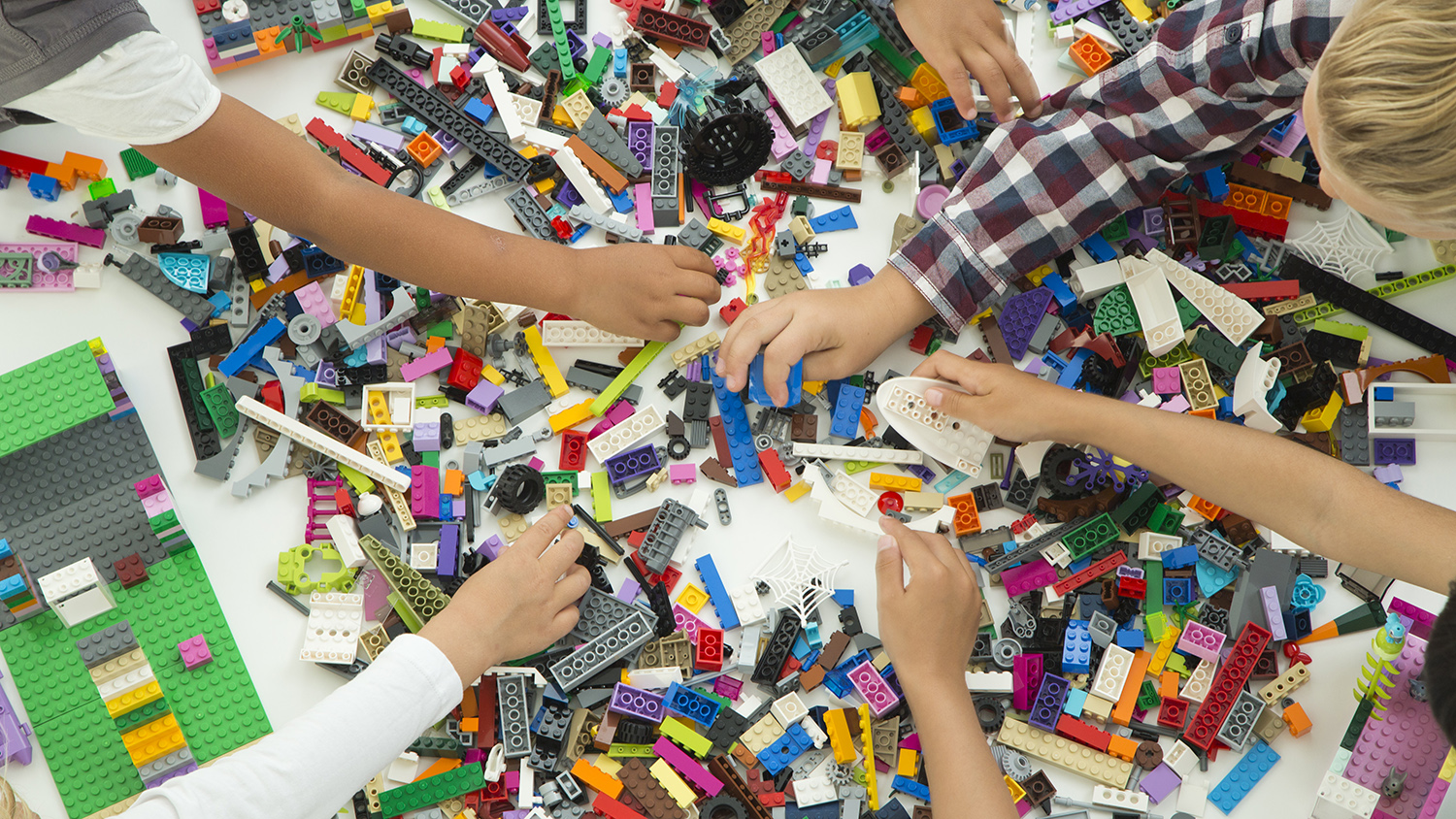 Discussion
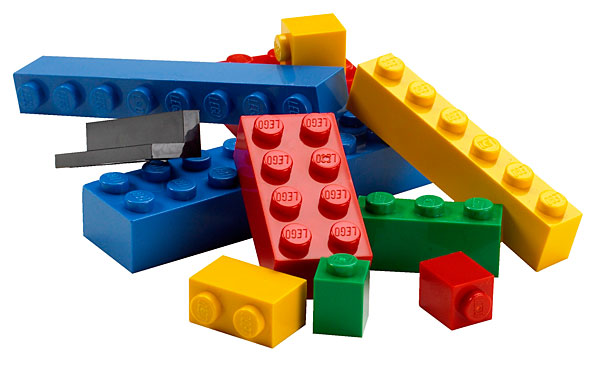 • What happened? 

• What issues arose?
 
• What questions emerge?
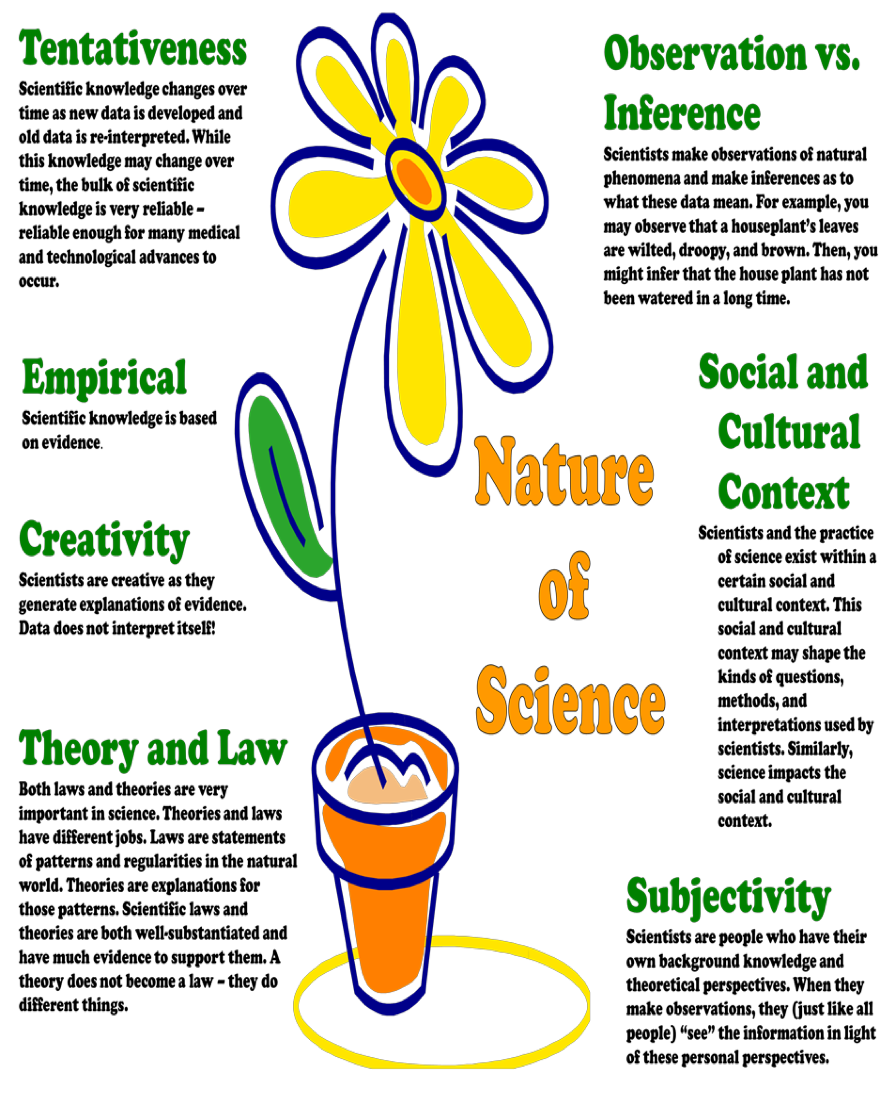 Links between creativity and the nature of science
Akerson, V.L., Weiland, I. S., Pongsanon, K., & Nargund, V. (2010). Evidence-based Strategies for Teaching Nature of Science to Young Children. Journal of Kirsehir Education, 11 (4), 61-78.
[Speaker Notes: About 30 minutes of presentation + discussion, asking for concrete examples per item.]
Creativity
From what is to what might be…  
(Craft, 2001)
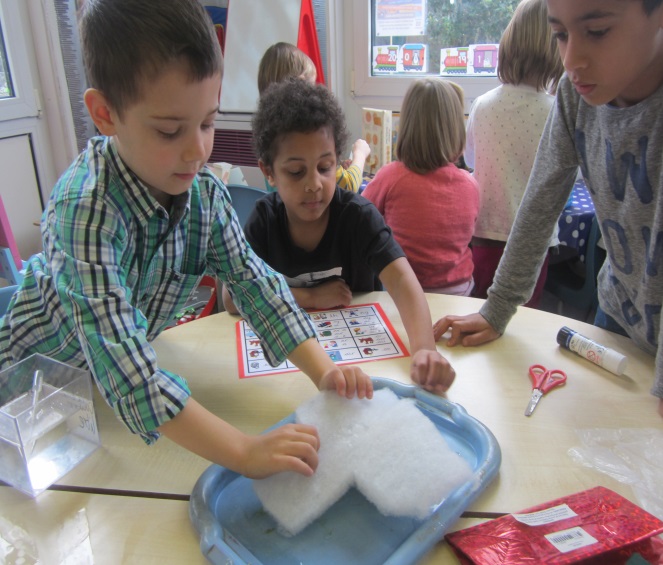 What if…
Big-C and little-c creativity
Everyday creativity /“little-c” 
can be found in nearly all people, personal creativity
(e.g. Kaufman and Beghetto , 2009; Boden, 2001;Craft, 2003) 

Eminent creativity/ “Big-C” 
can be found in ‘artists’, historical paradigm-shifting creativity
(e.g. Gardner, 1993; Csikszentmihalyi, 1997)
Definition of creativity adopted by the CEYS project (from Creative Little Scientists, 2014)
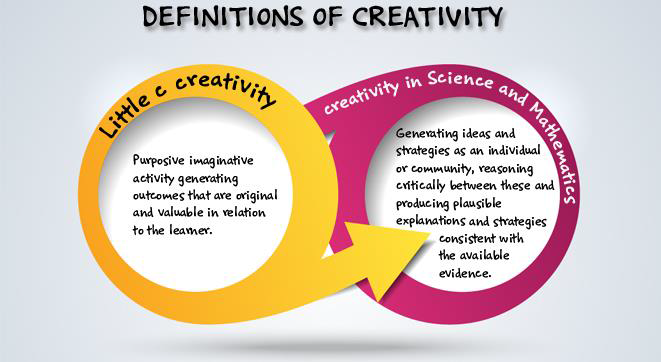 Creative dispositions
Sense of initiative 
Motivation
Ability to come up with something new
Ability to make connections
Imagination
Curiosity
Ability to work together
Thinking skills
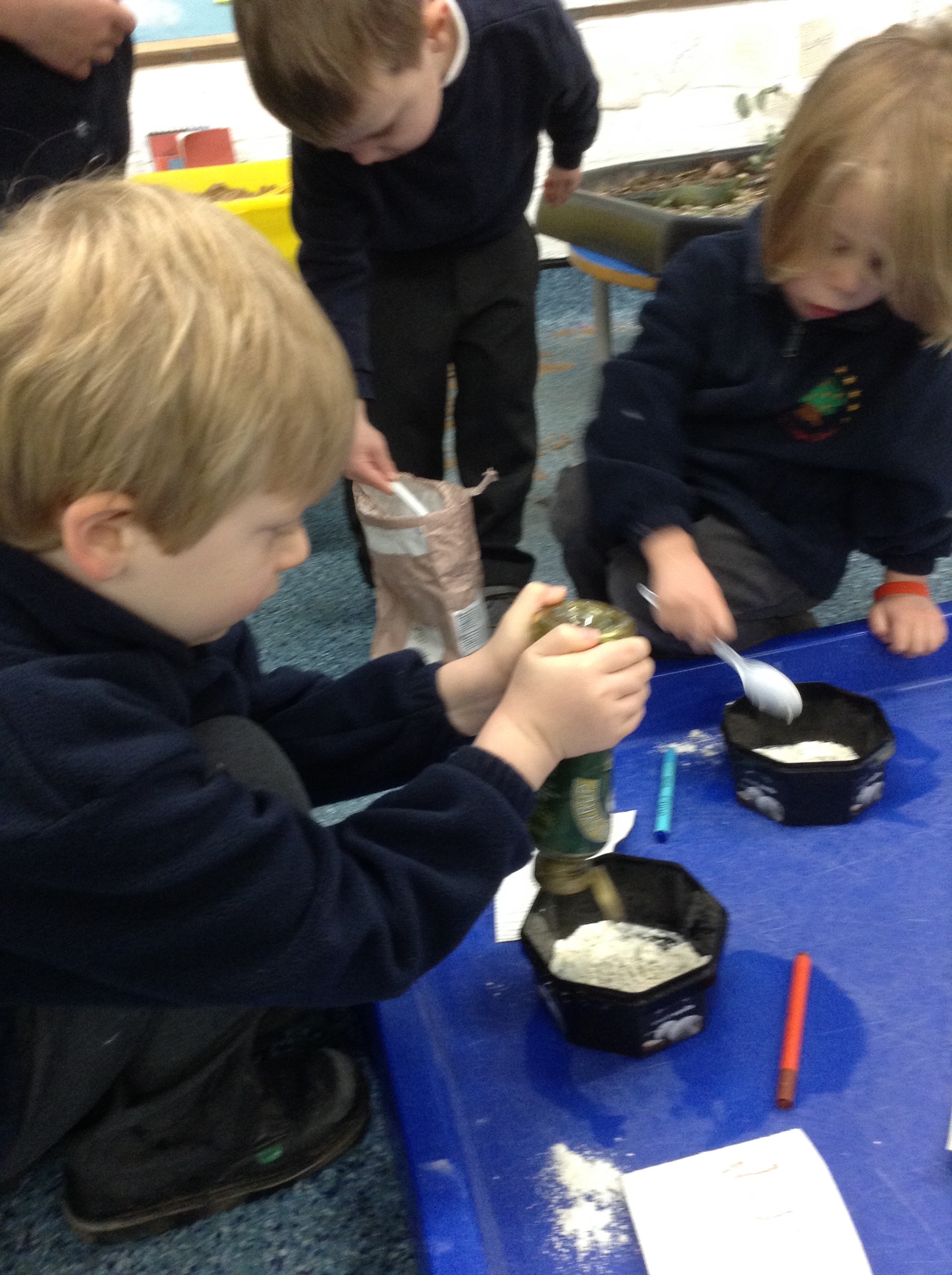 Synergies between inquiry-based and creative approachesFrom the Conceptual Framework adopted by the CEYS Project (Creative Little Scientists, 2012)
Play and exploration 
Motivation and affect 
Dialogue and collaboration 
Questioning and curiosity 
Problem-solving and agency 
Reflection and reasoning 
Teacher scaffolding and involvement
Assessment for learning
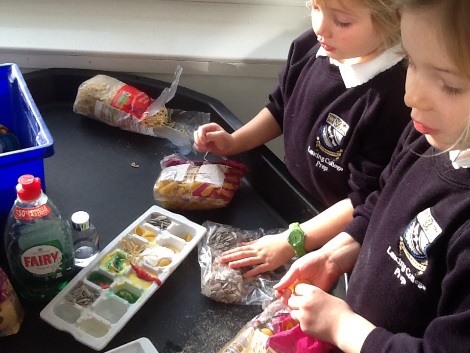 Problem finding and problem solving tasksHow to foster creativity?
Resources
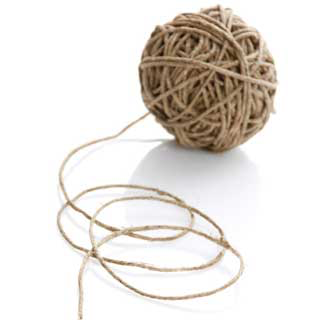 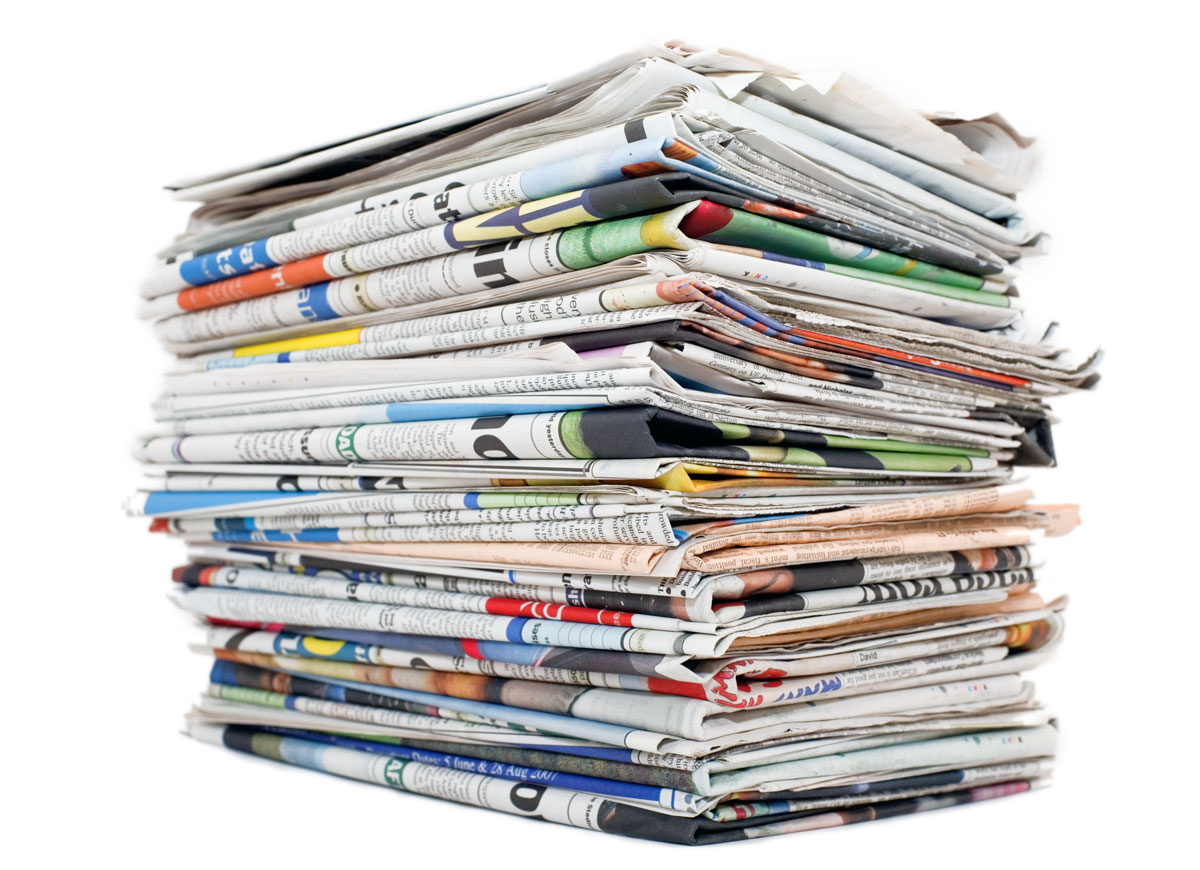 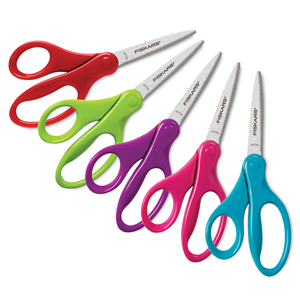 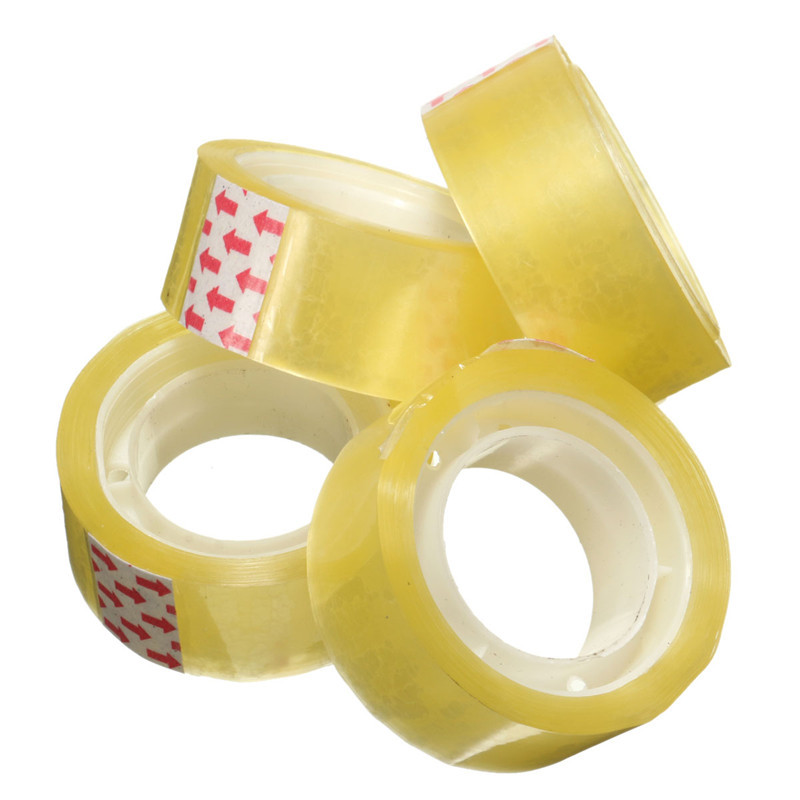 Discussion
What was the influence of the task on the creative dispositions?
 
To what extent did the investigation’s design influence the creativity shown?
Problem solving and agency(Barrow, 2010, p3)
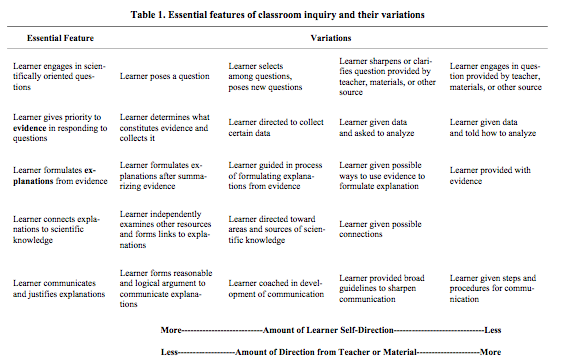 Analysis of  classroom examples
Colouring cotton
Observation corner ‘autumn’
The pizza
Carpenter corner
Colouring cotton
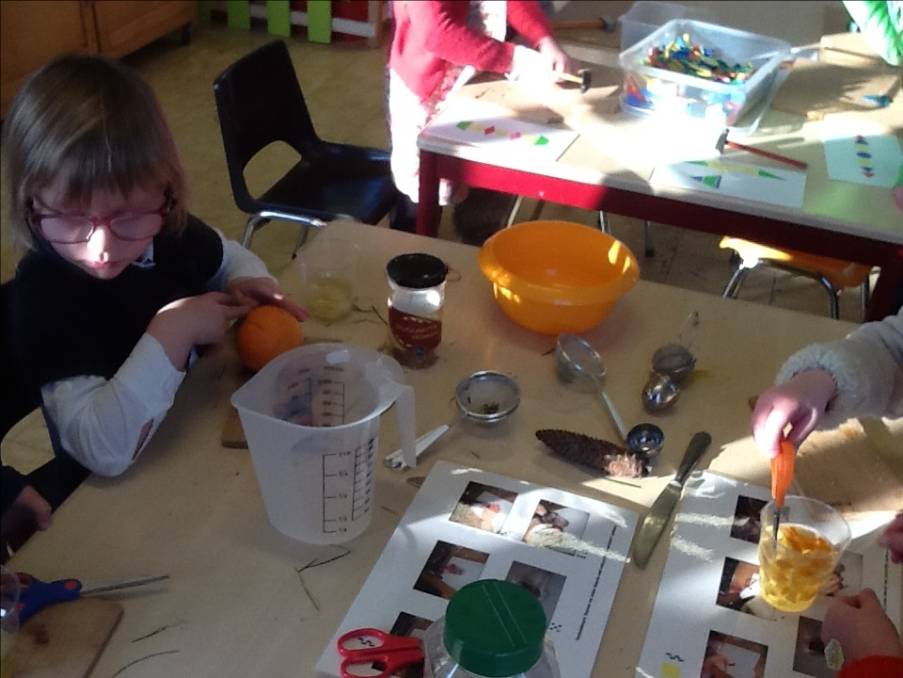 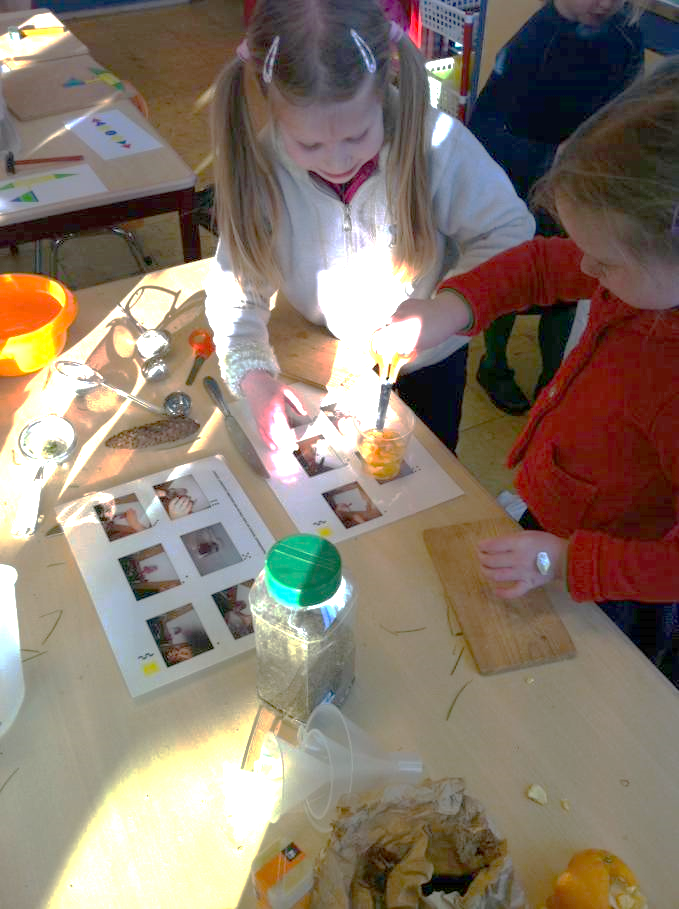 Colouring cotton
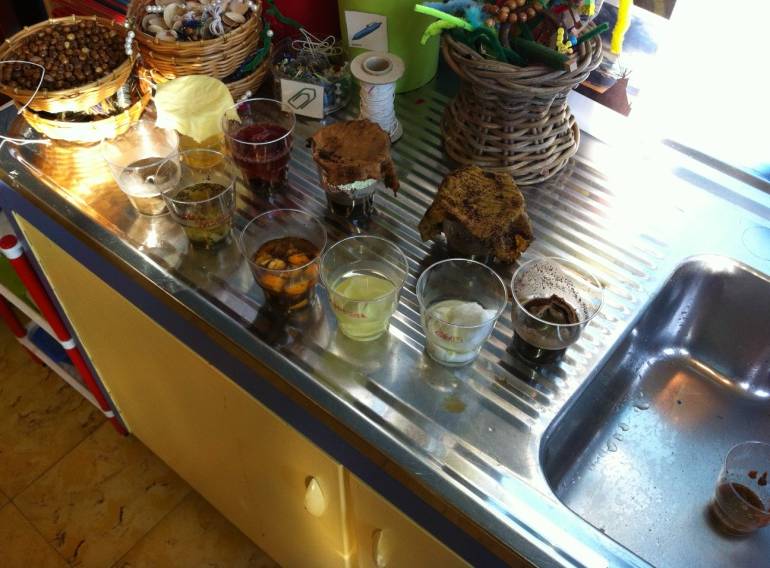 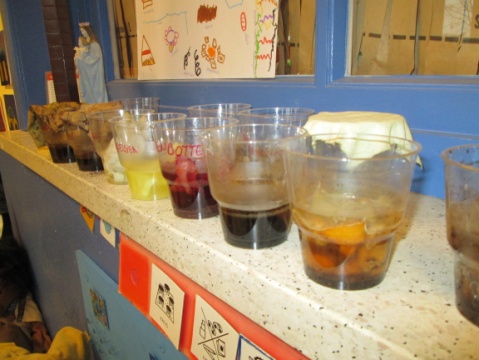 Observation corner ‘autumn’
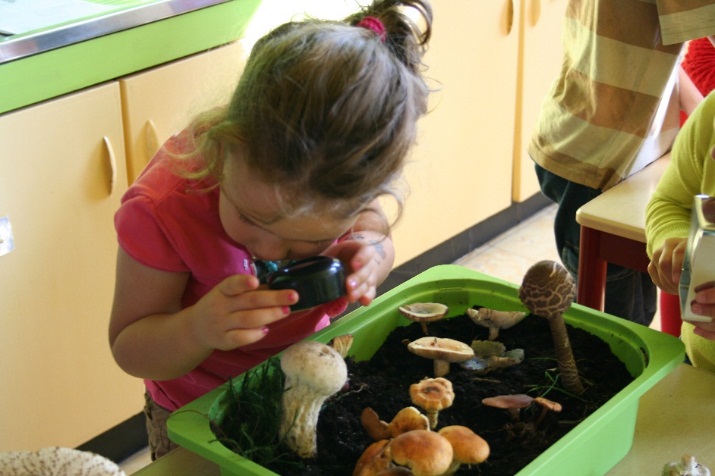 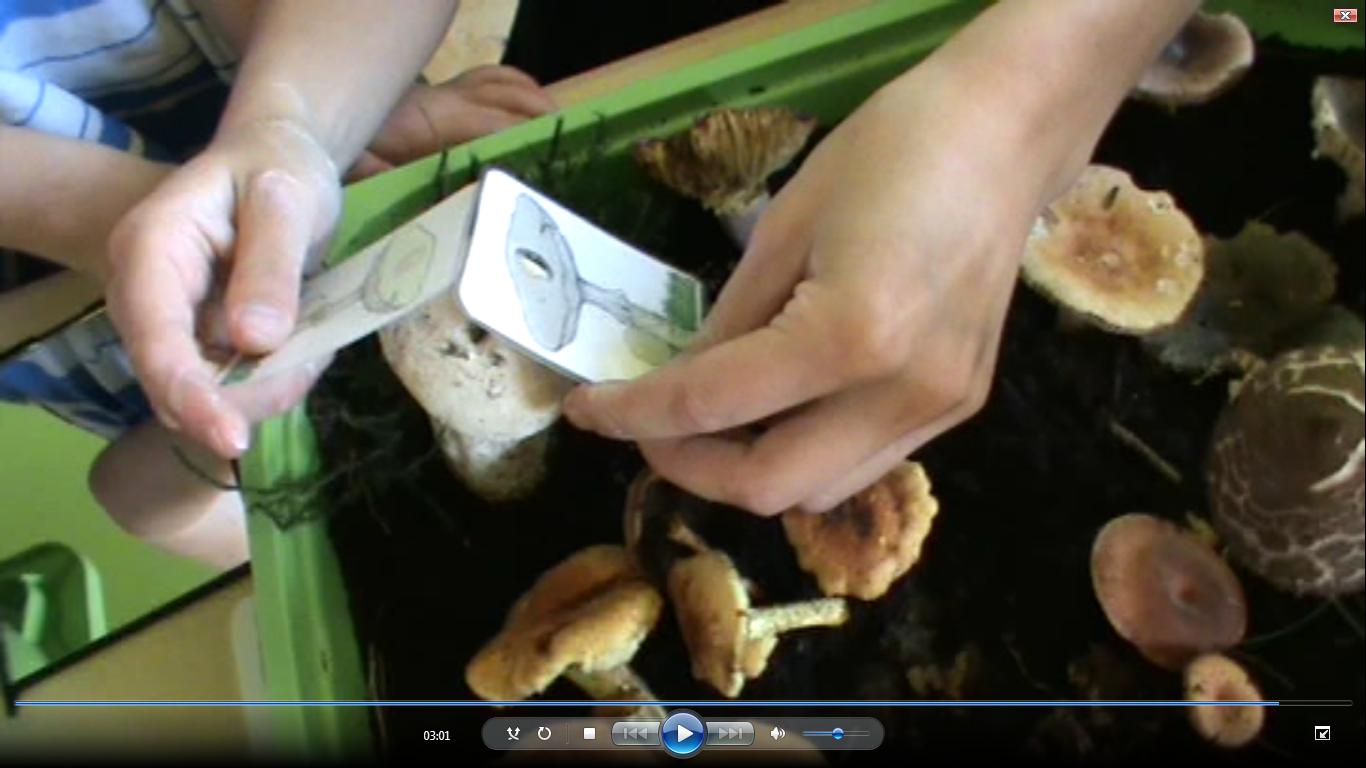 Observation corner ‘autumn’
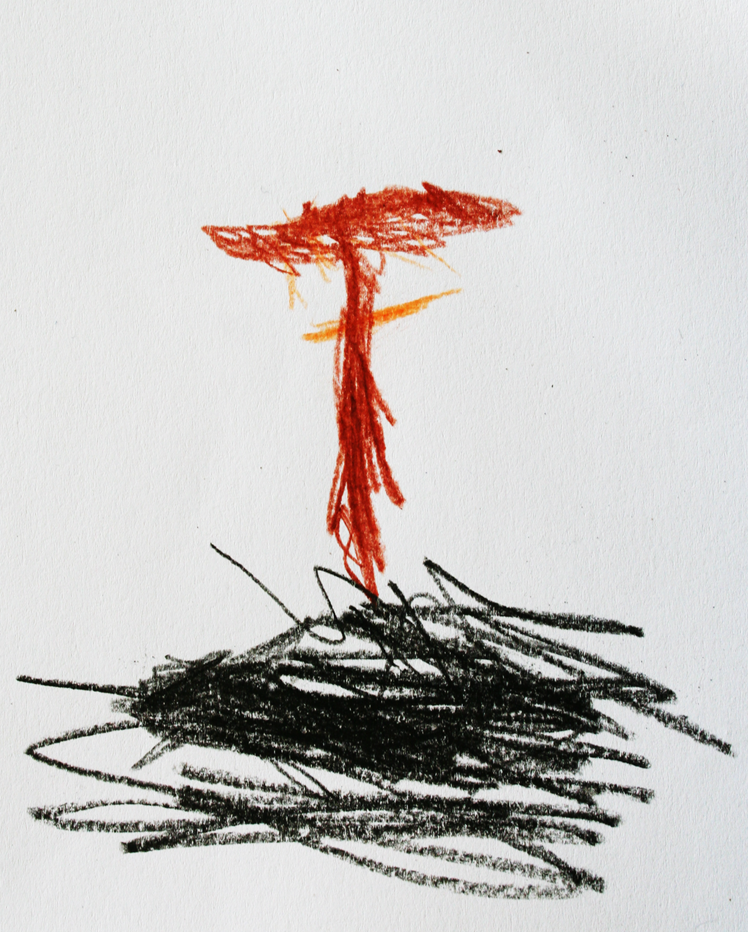 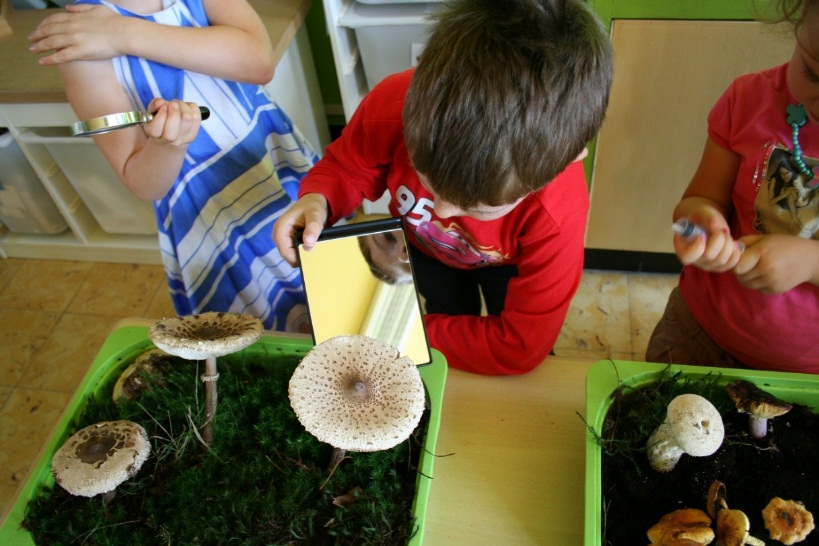 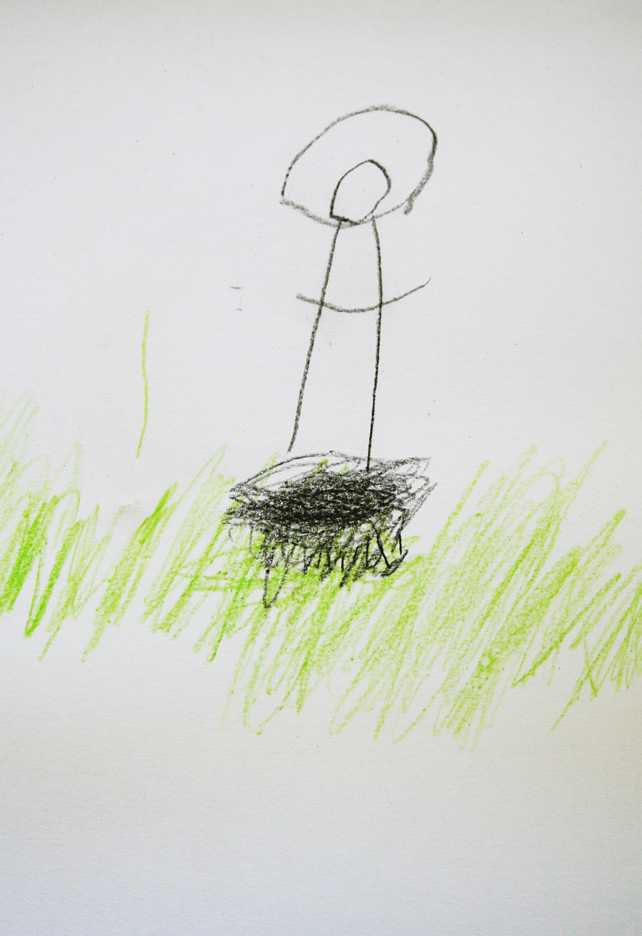 The pizza
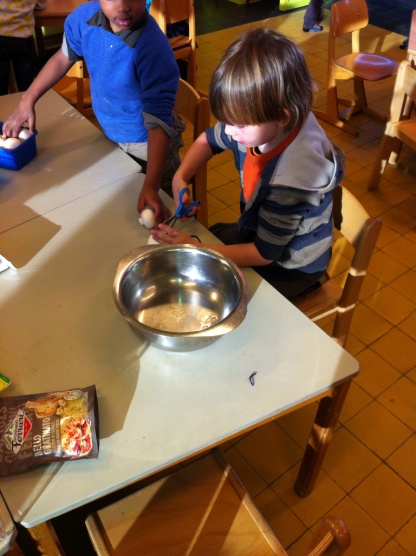 The pizza
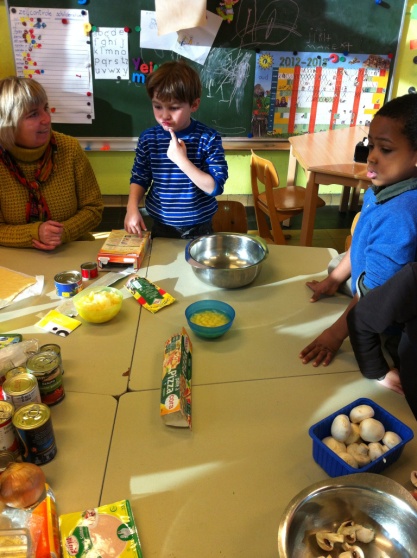 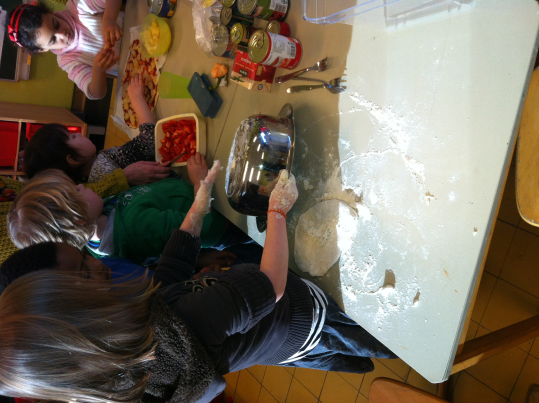 Carpenter corner
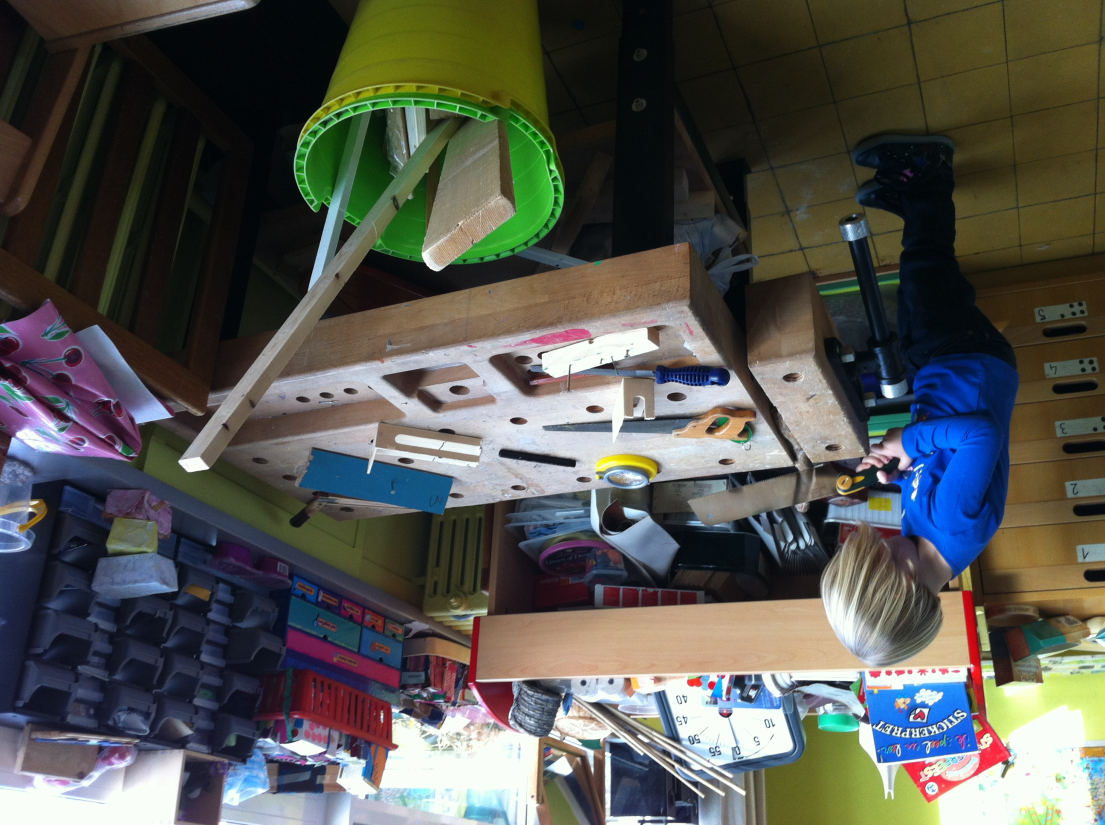 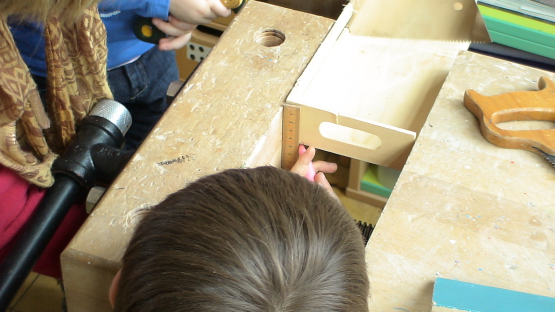 Carpenter corner
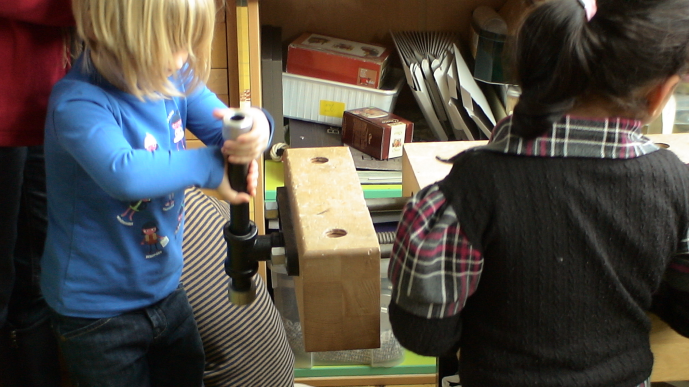 Classroom examples: Activity
Annotate the copies of the examples with regard to creativity and creative dispositions.

Feedback to the whole group particular strengths within the example and aspects of creativity which need further encouragement.
Whole group discussion
A)	Setting and space, number of children,  organisation of materials and resources
B)	Agency of the children
C)	Role of the teacher
D)	Nature of the learning activity
E)	Opportunities for creativity
F)	Opportunities for assessment
Implications for Planning
In pairs discuss one practical investigation you have undertaken in your own classroom and be prepared to share with whole group. 
What are the implications for planning  to foster creativity in terms of:
arrangement of space (map of the space)
materials and resources
questions which could be used to initiate, support or evaluate children’s investigations and foster their creativity
ways in which children can share, discuss and evaluate results and explanations, how this is encouraged
time
Conclusion
Different elements, including: 
setting and space 
number of children 
organisation of materials and resources
questions which could be used to foster children’s creativity
role of the teacher
nature of the learning activity

… can provide opportunities for fostering children’s creativity in early years science education.
Action planning
In pairs, identify two things to take forward when planning investigations to foster creativity. 
Identify an investigation you might carry out: 
When will it take place? 
How will you structure the activity and assess children’s learning and creativity?
Reflections
In what ways did the different activities support your developing thinking?
2. How far have the aims of the module been met?
[Speaker Notes: How to record? List ideas on flip chart.

Back to the aims?]
THANK YOU!
What if…
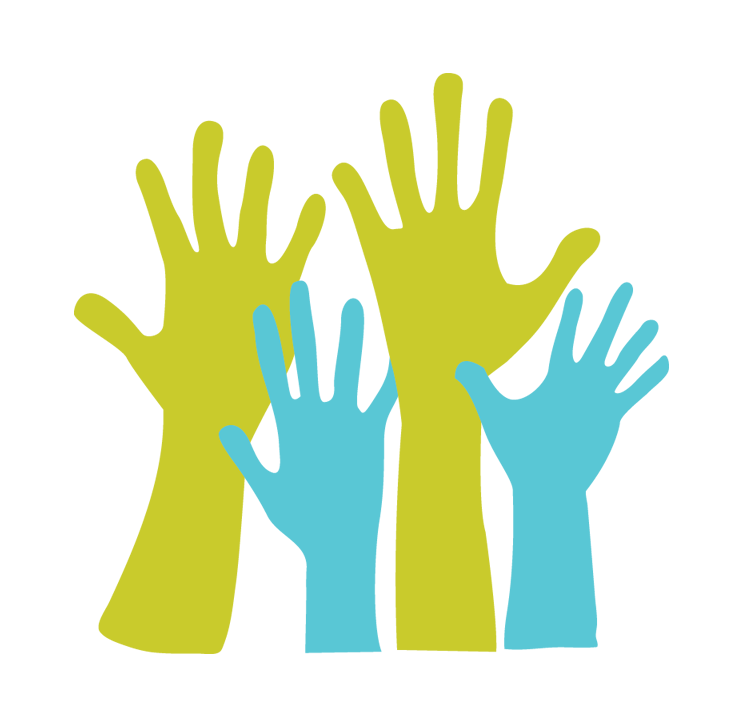 Further information
Creative Little Scientists 
(FP7 EU project 2011 – 2014)
Design principles and exemplar materials based on fieldwork www.creative-little-scientists.eu

Creativity in Early Years Science Education 
(Erasmus+ EU project 2014 – 2017)
Curriculum Materials and Training  Materials for teacher CPD to promote creative approaches to early years science www.ceys‐project.eu